QURILISH CHIZMASI
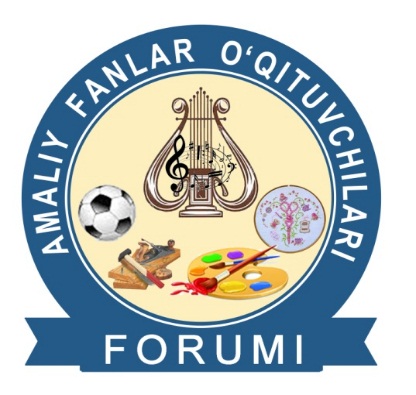 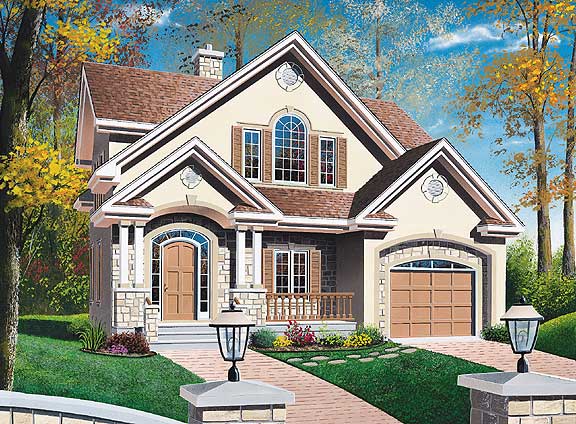 9 sinf uchun chizmachilik darsi
Toshkent shahar M.Ulug‘bek tumani 187-maktab tasviriy san’at va chizmachilik fani o‘qituvchisi Xaytanova N.M.
Darsning maqsadi
O‘quvchilarga qurilish chizmalari haqida ma’lumot berish: qurilish chizmalari va ularni o‘qish;
Mashinasozlik chizmalarini o‘rganish g‘arayonida olgan bilimlarini kengaytirish va qurilish chizmalarida foydalanosh;
doimiy ravishda o‘z-o‘zini jismoniy, ma’naviy, ruhiy, intellektual va kreativ rivojlantirish, kamolotga intilish;
 inson mehnatini yengillashtiradigan, mehnat unumdorligini oshiradigan va qulay shart-sharoitga olib keladigan fan va texnika yangiliklaridan xabardor bo‘lish hamda foydalana olish, kundalik faoliyatda  chizma, grafik o‘qiy olish va foydalanish kompetensiyasi;
zarur ma’lumotlarni izlab topa olishni, saralashni, qayta ishlashni, saqlashni, ulardan samarali foydalana olishni
MASHINASOZLIK                        				CHIZMALARI
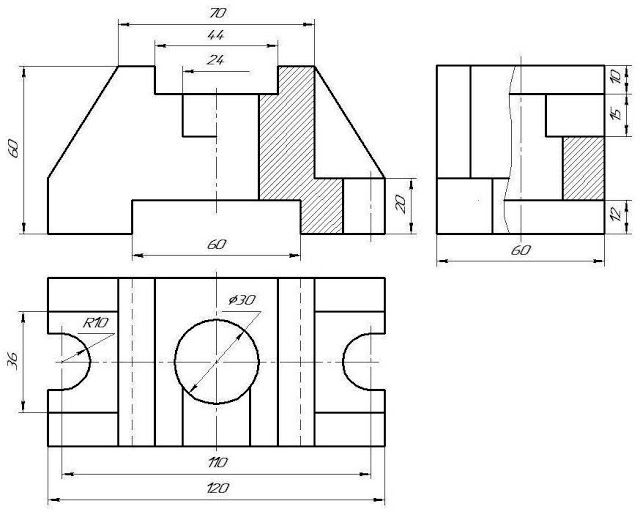 MASHINASOZLIK    CHIZMALARI
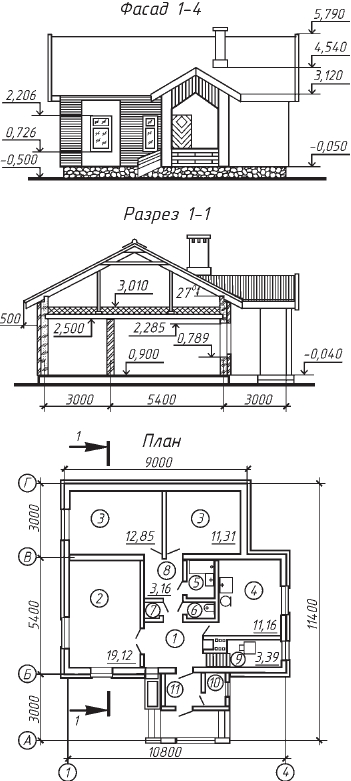 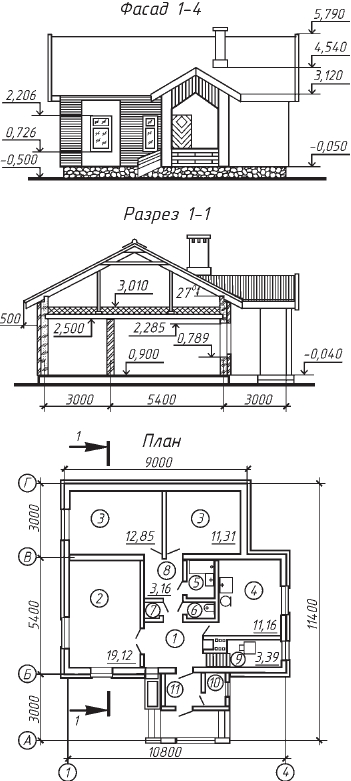 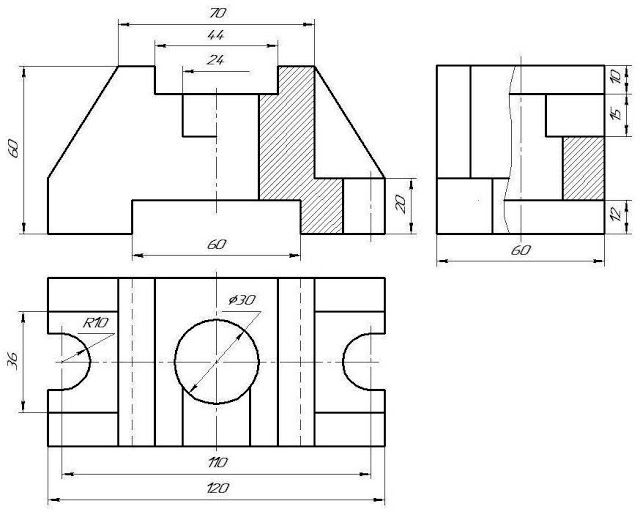 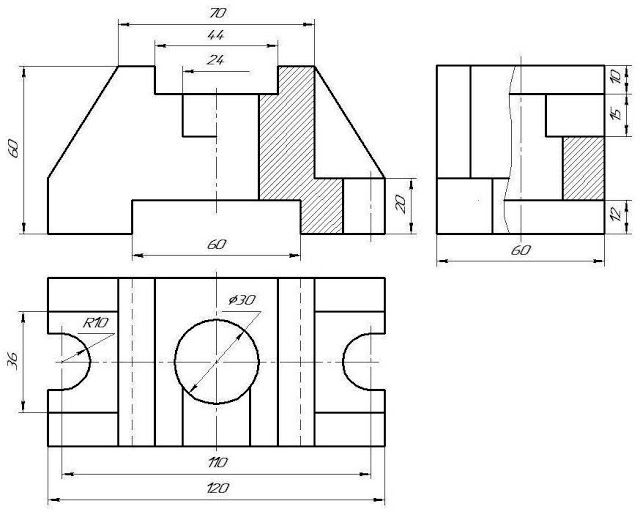 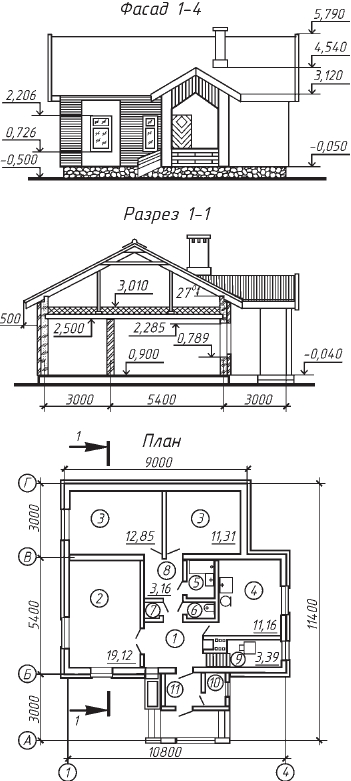 QURILISH   CHIZMALARI
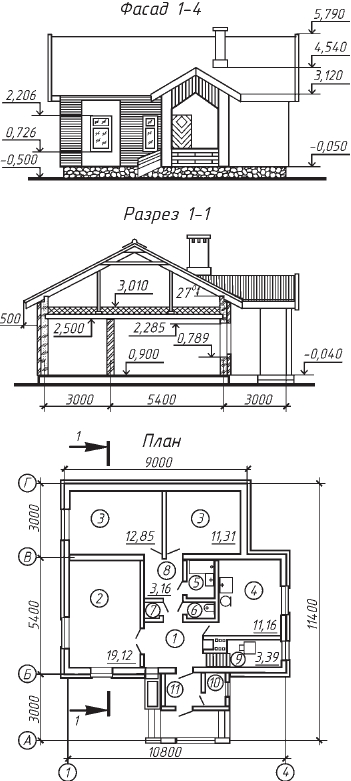 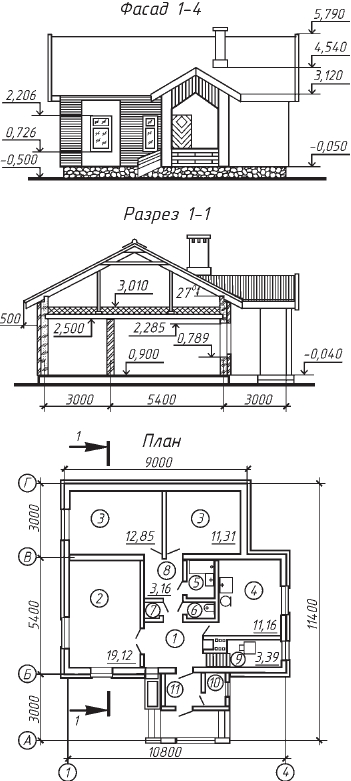 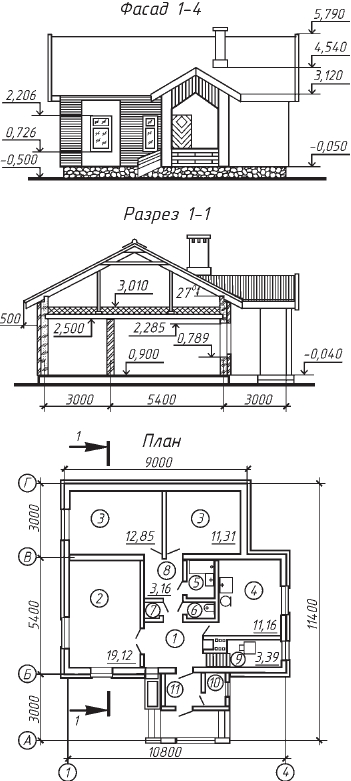 FASAD
FASAD– binonig tashqi ko‘rinishi. 
Fasad chizmasida bino deraza, eshik va binoning arxitektura bezaklari ko‘rsatiladi. 
 
Fasad chizmalari quyidagi masshtabda chiziladi: 
1 : 200; 1 : 400; 1 : 500.
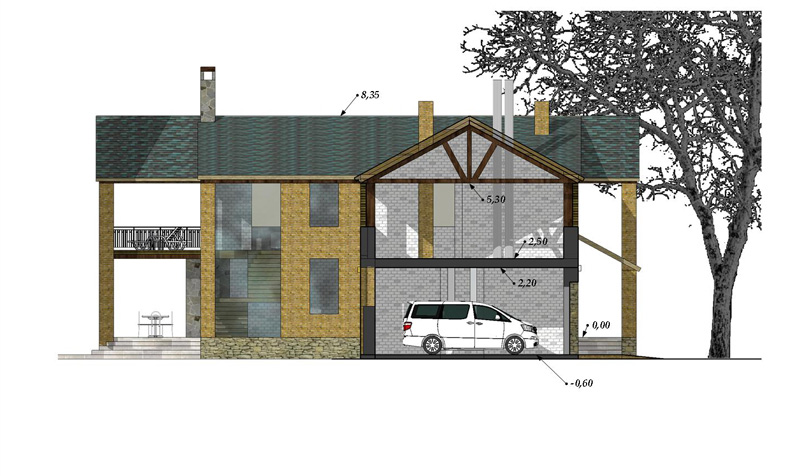 plan
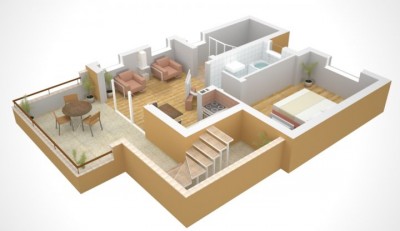 .PLAN – binoni gorizontal tekislik bilan deraza tokchasidan bir oz  yuqori qismidan kesish natijasida hosil bo‘lgan chizmadir.
Plan binoning har bir qavatiga va tom qismiga chiziladi.
QIRQIM
QIRQIM binoning konstruksiyasini, qavat balandligini aniqlash uchun kerak. 
Qirqim binoni deraza, eshik markazidan vertikal kesuvchi tekislik bilan kesish natijasida hosil bo‘ladi.
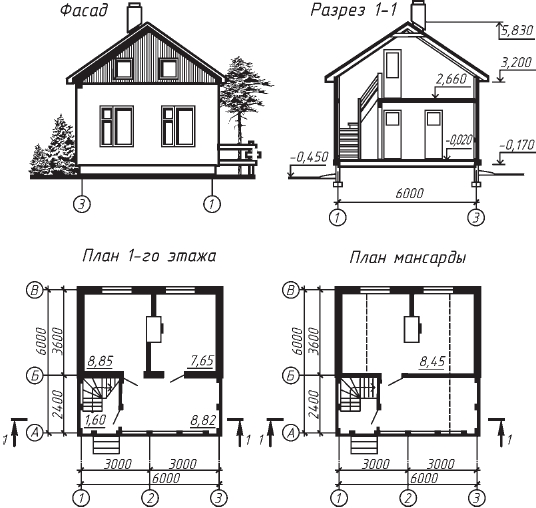 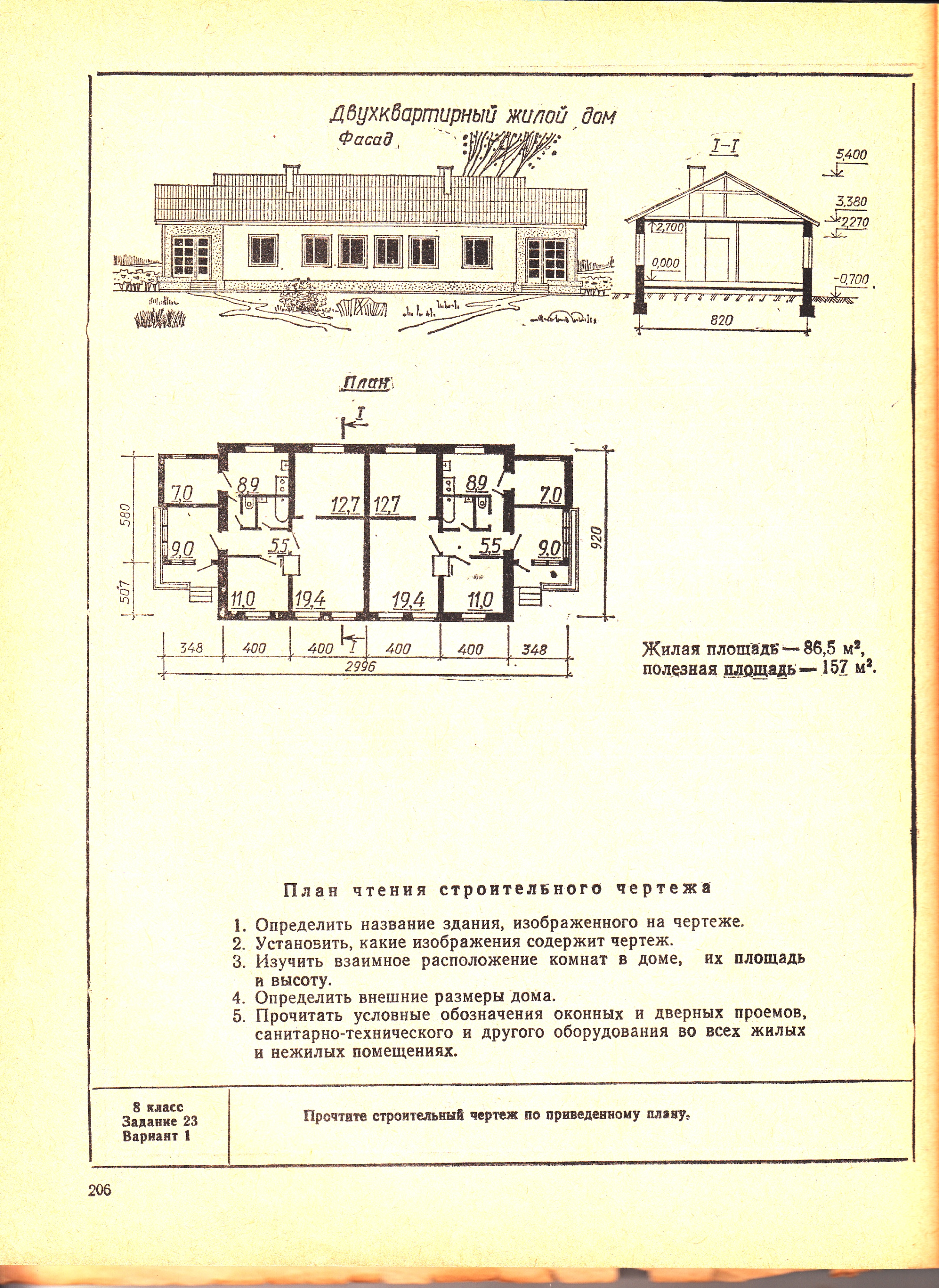 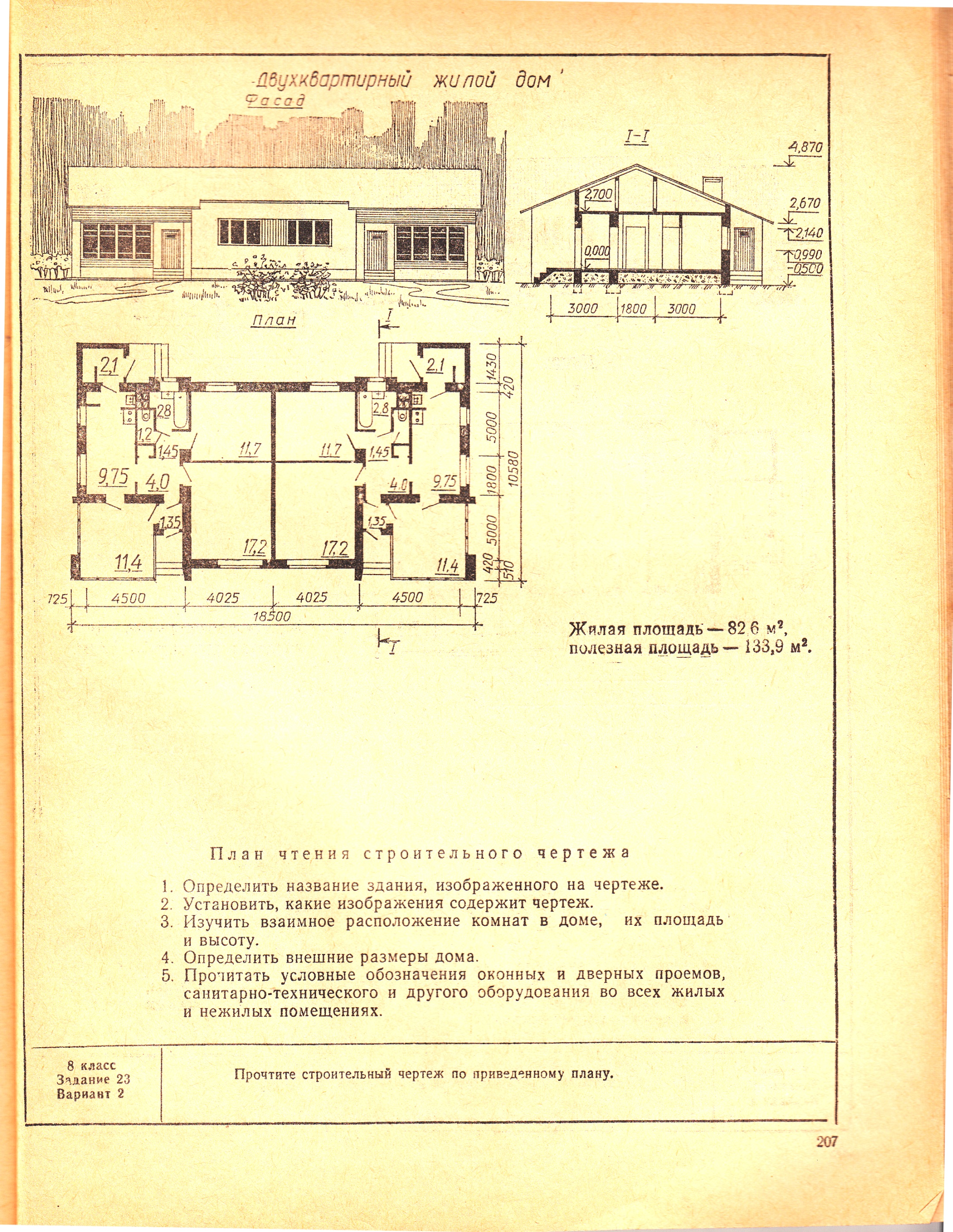 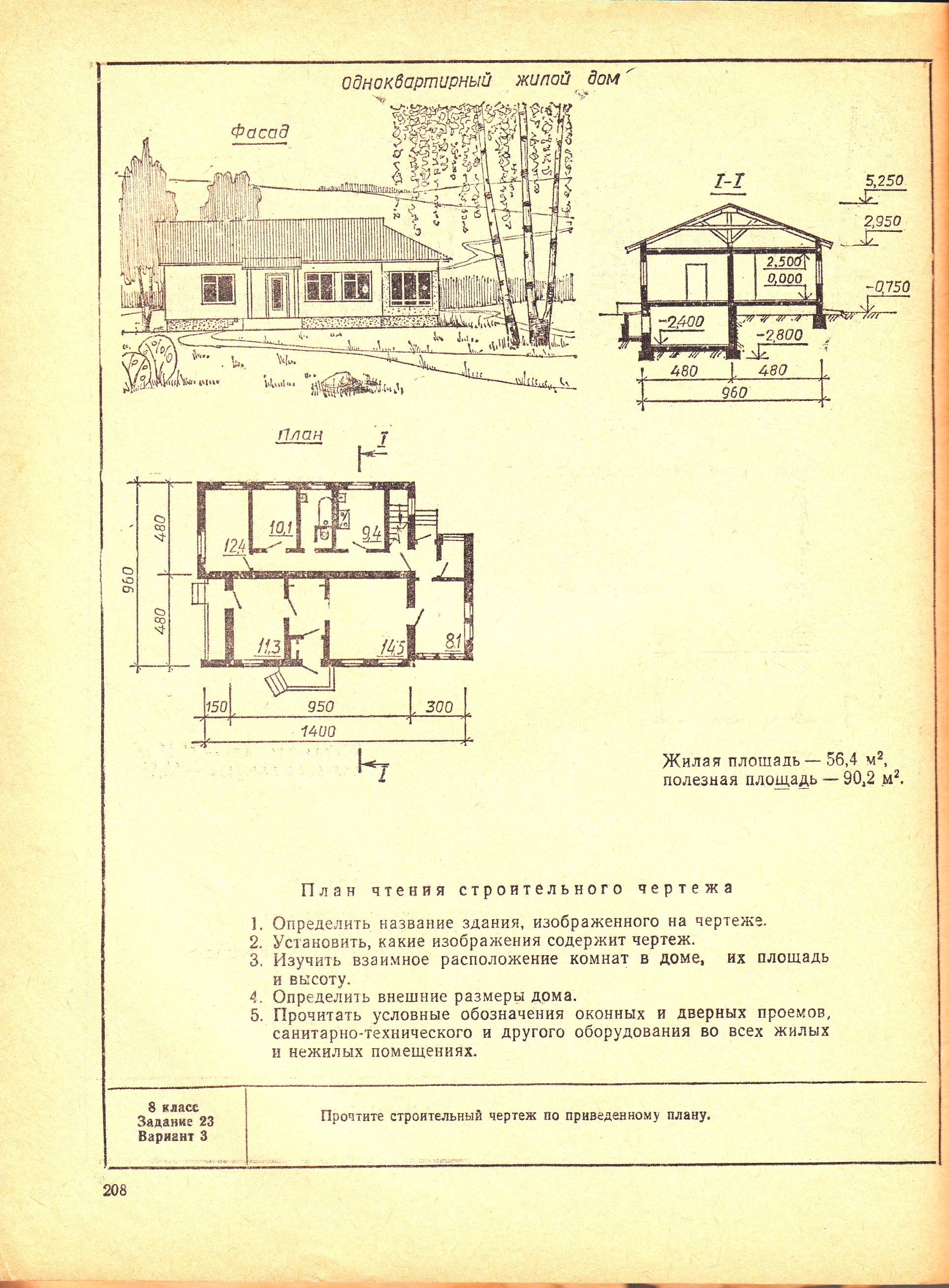 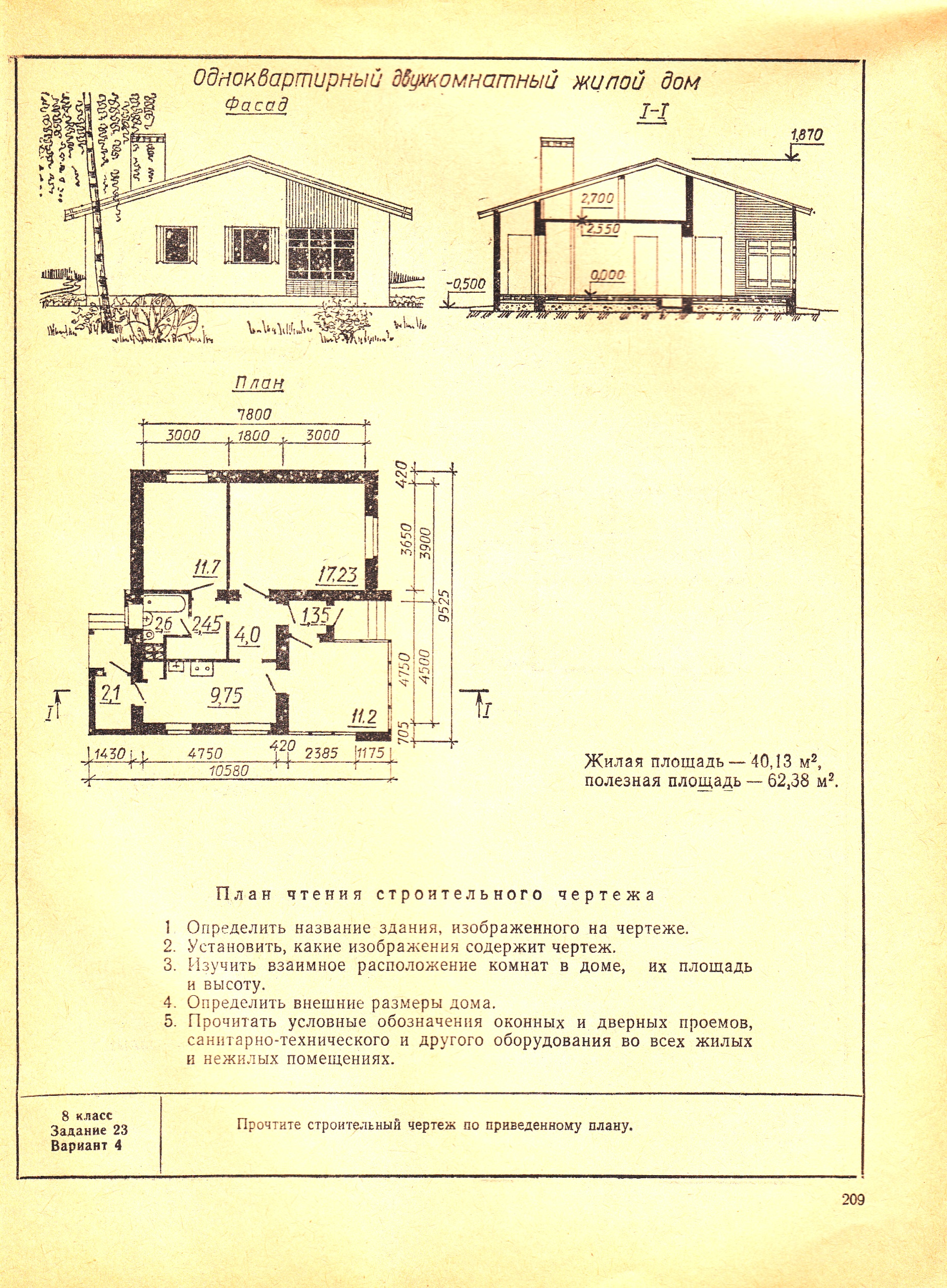 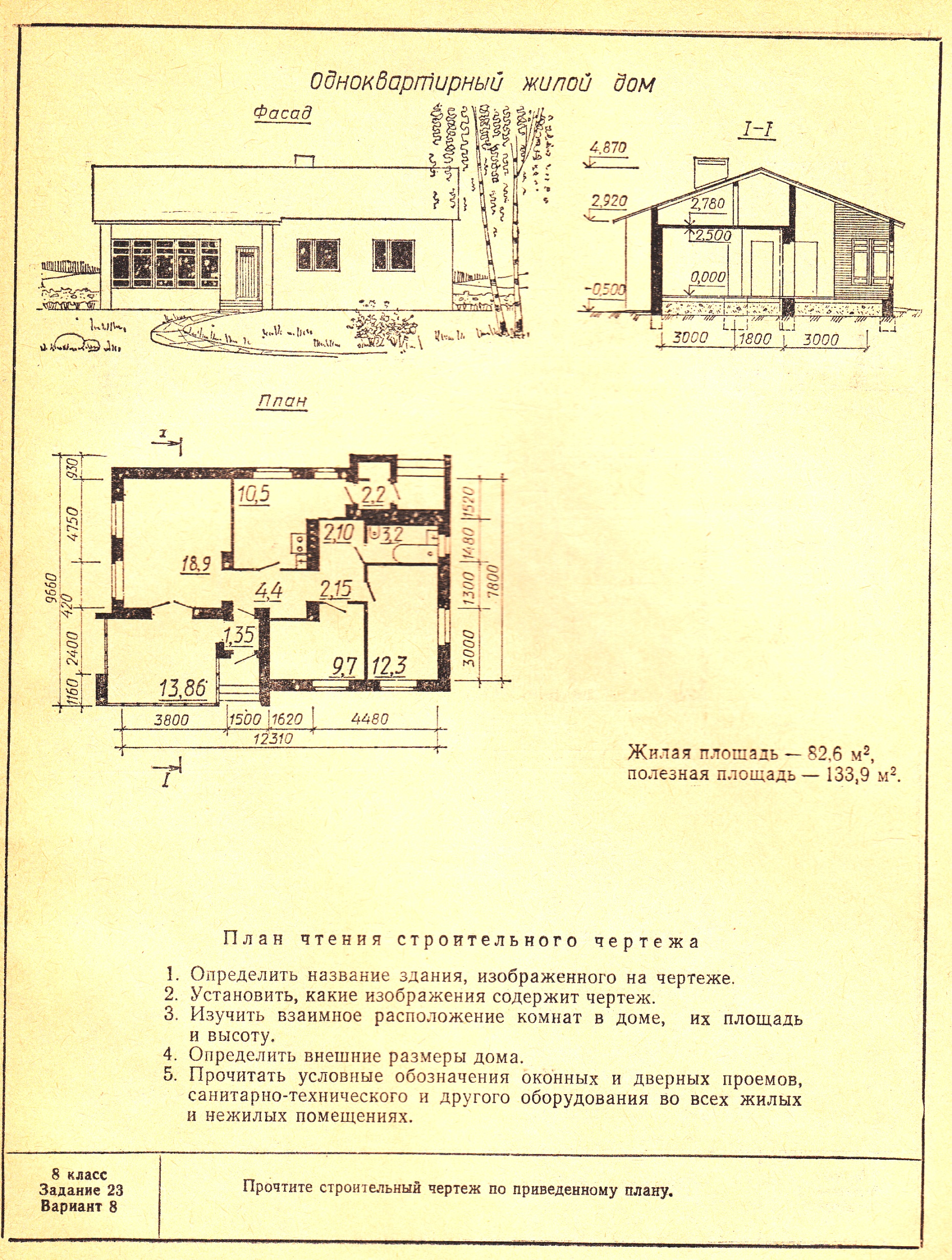 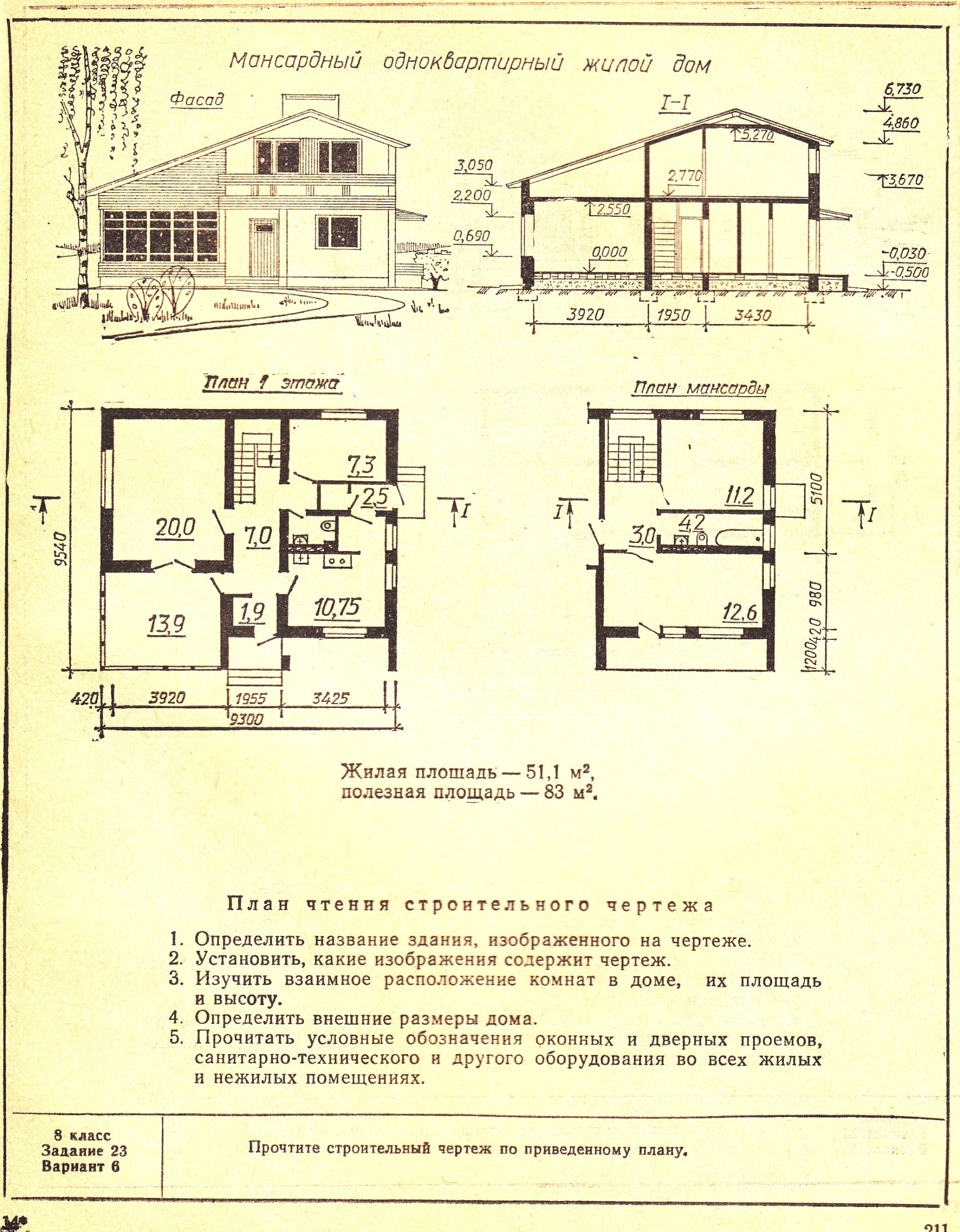 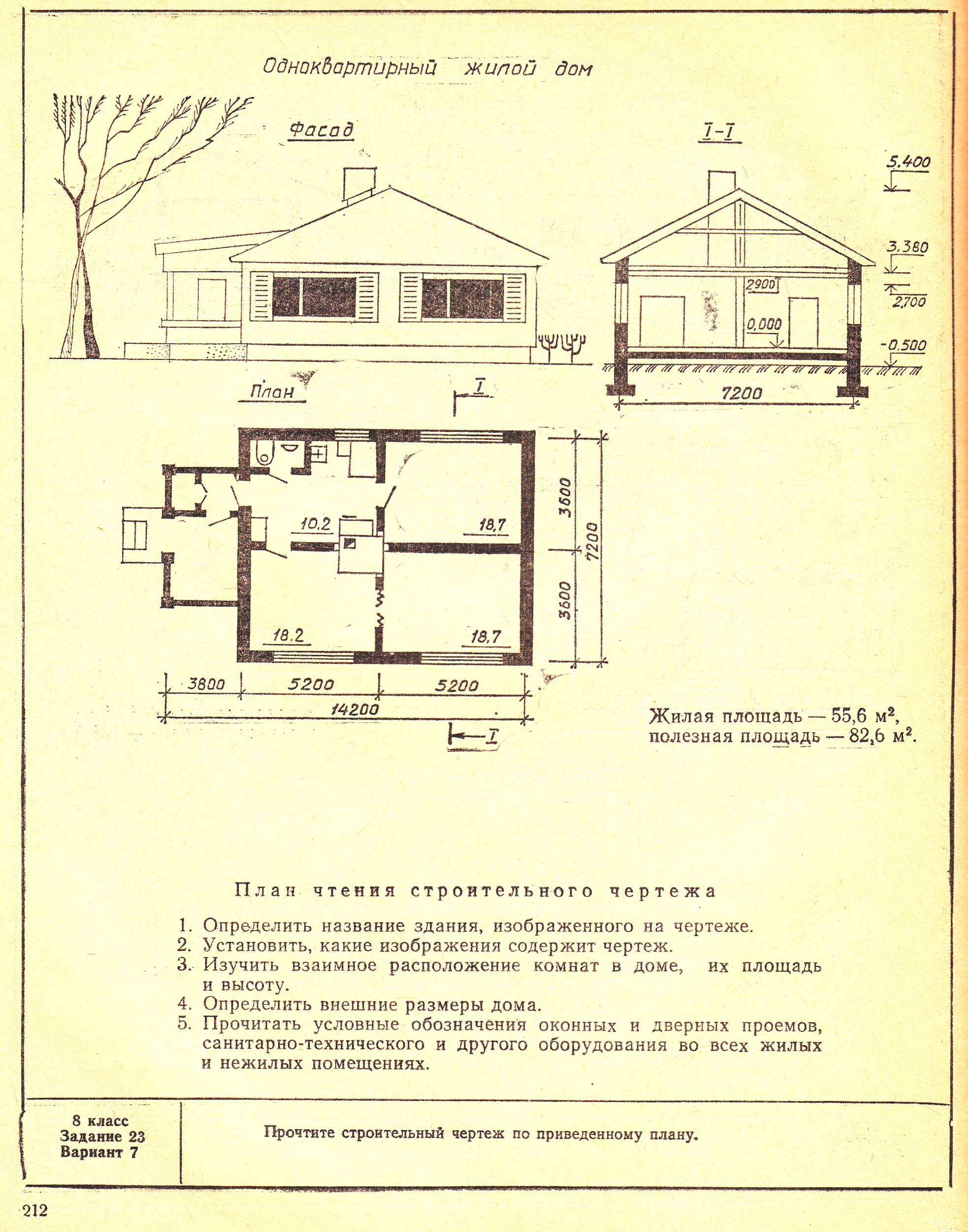 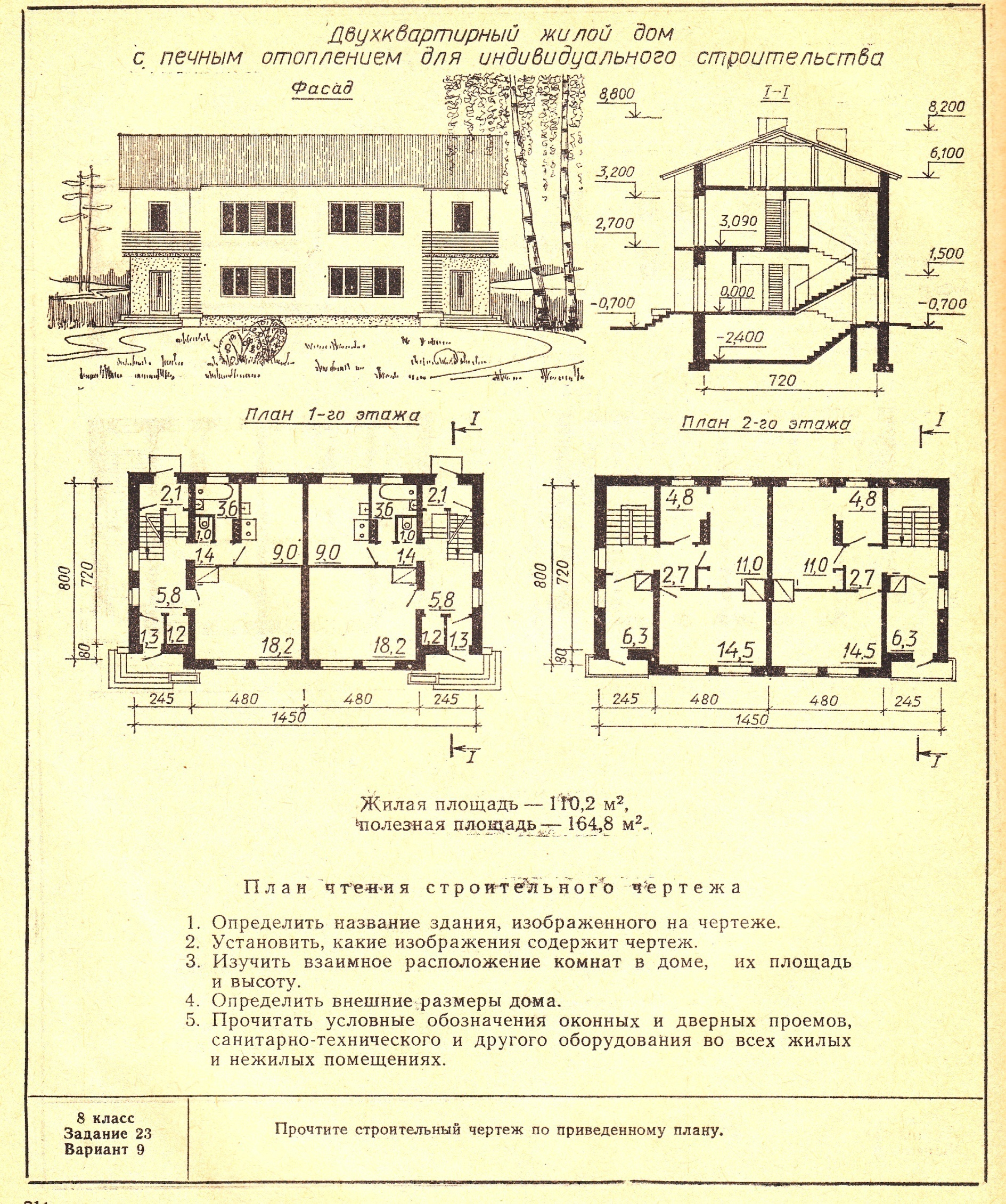 O‘quv muassasasi
Toshkent arxitektura-qurilish instituti qoshidali akademik litseyi.                       (Olmazor tumani)
Mirobod qurilish kasb-hunar kolleji
Toshkent qurilish KHK
Toshkent qurilish-kommunal KHK (Uchtepa tumani)
Yashnobod qurilish KHK
UYGA   VAZIFA
Berilgan qurilish chizmasi asosida kichik hikoya tuzish va ish daftariga yozib kelish:
Binoning nomini aniqlash;
Uyning tashqi o‘lchamlari; 
Binodagi xonalarning o‘zaro joylashuvi, ularning maydoni va balandligini aniqlash;
Qurilish chimalaridagi shartli belgilarini o‘qish:  eshik, deraza, san.texnik va boshqa jixozlar.